Kumpulan Soal
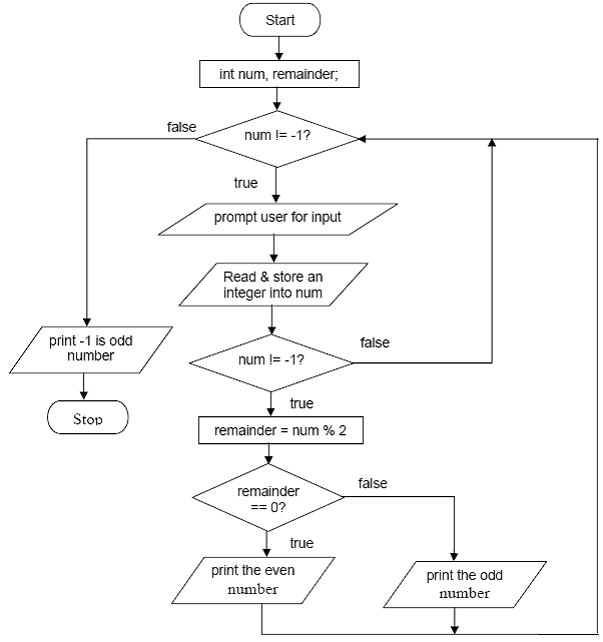 Soal 1
Sebutkan tujuan 
dari flowchart ?
Buatlah Trace Table
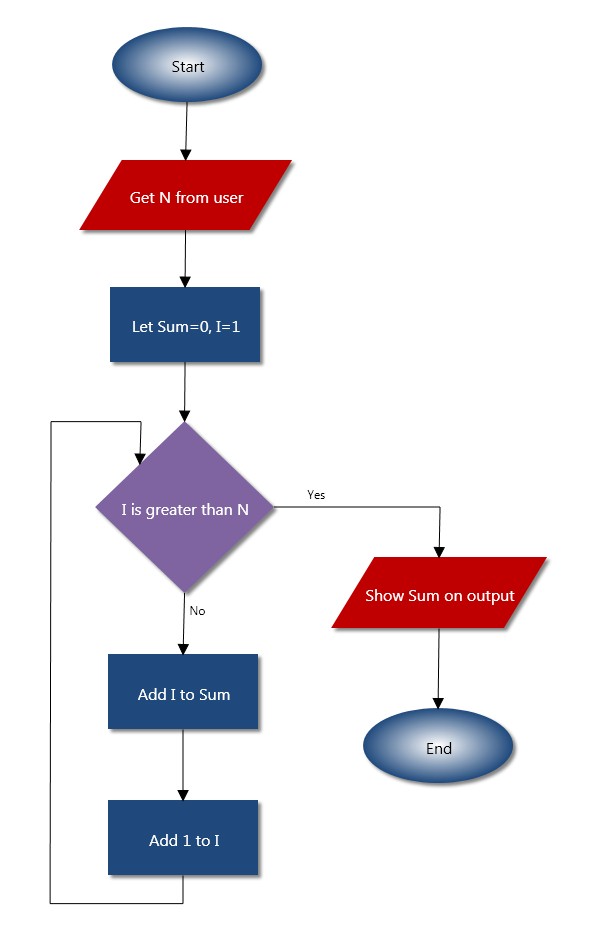 Soal 2
Sebutkan tujuan dari flowchart ?
Buatlah Trace Table
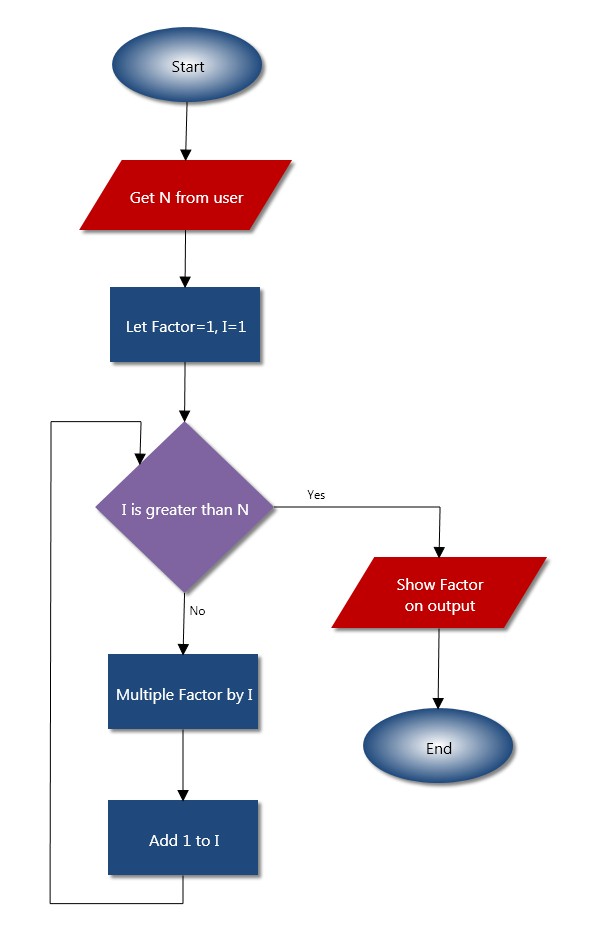 Soal 3
Sebutkan tujuan 
dari flowchart ?
Buatlah Trace Table
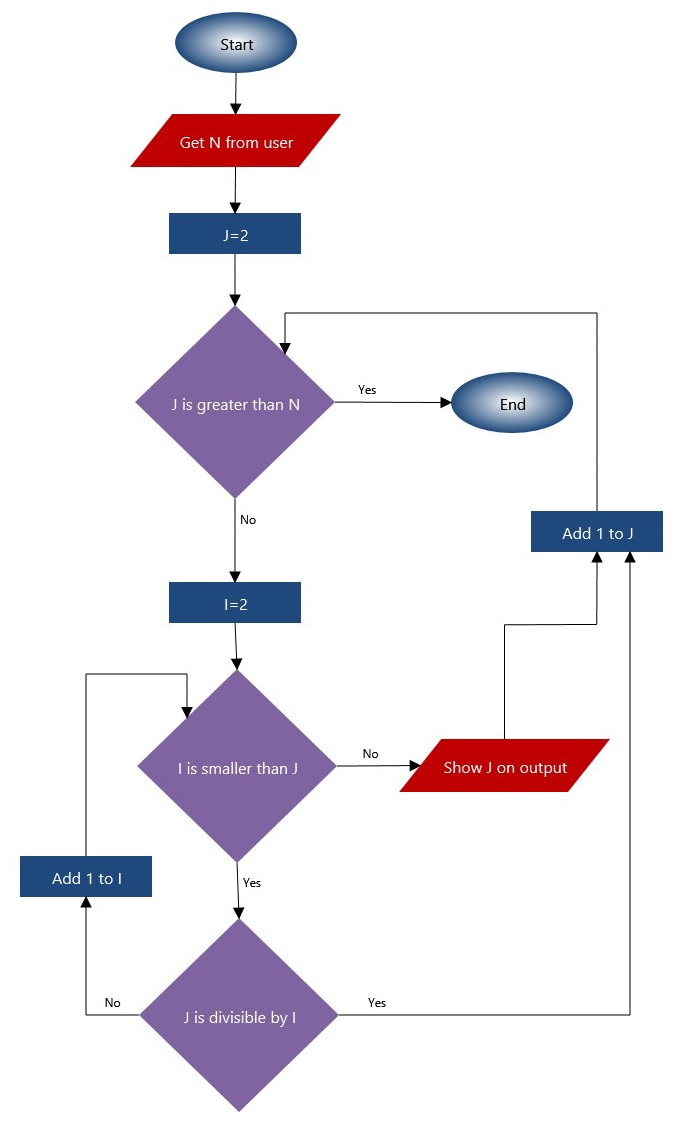 Soal 4
Sebutkan tujuan 
dari flowchart ?
Buatlah Trace Table
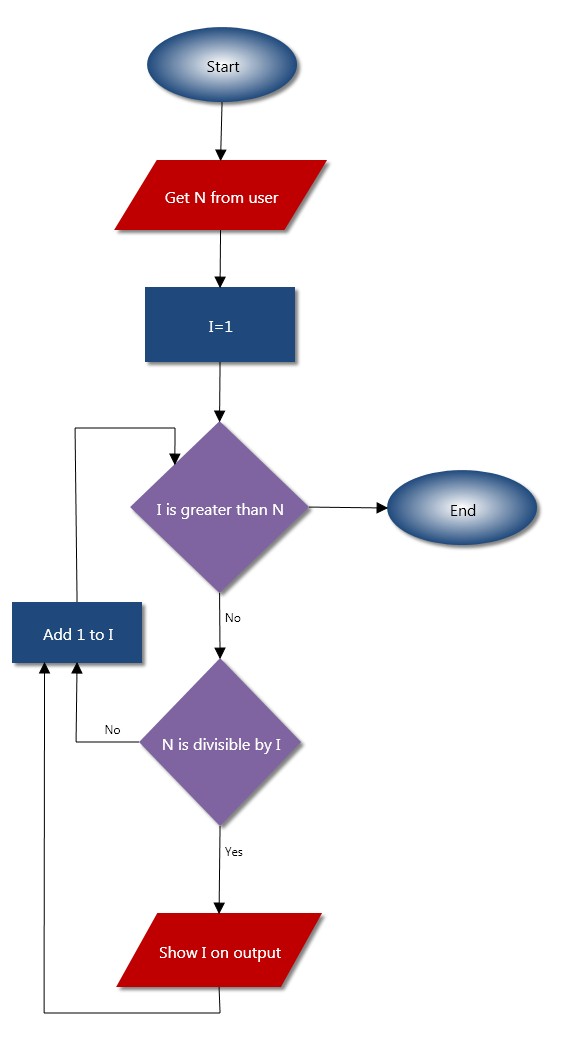 Soal 5
Sebutkan tujuan 
dari flowchart ?
Buatlah Trace Table
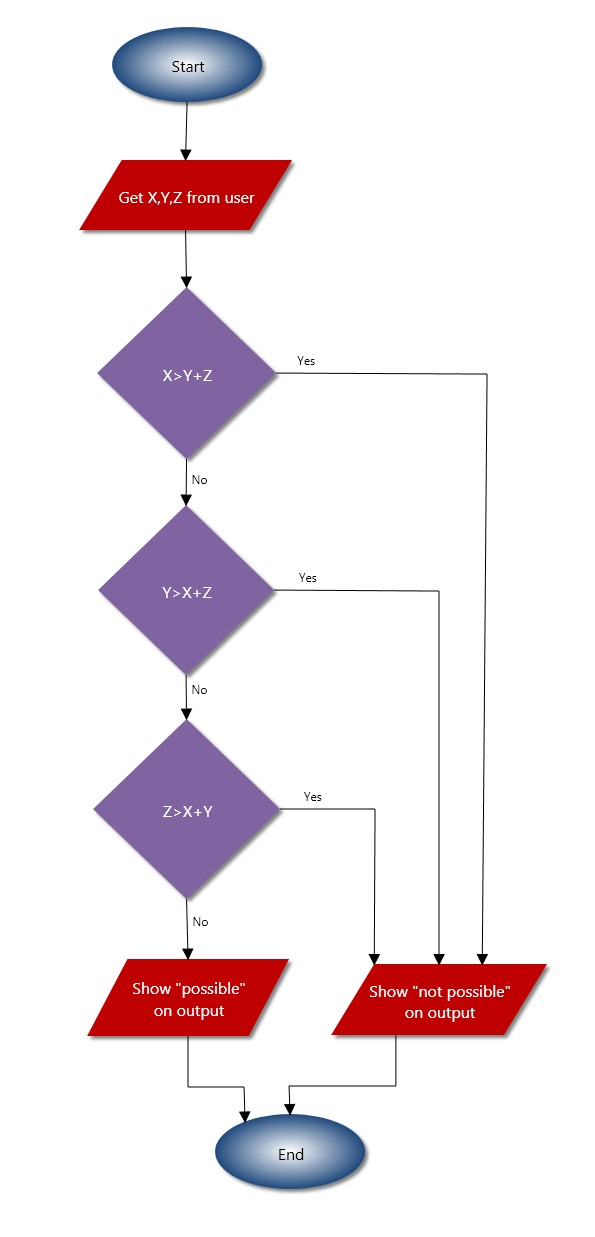 Soal 6
Sebutkan tujuan 
dari flowchart ?
Buatlah Trace Table
Soal 7
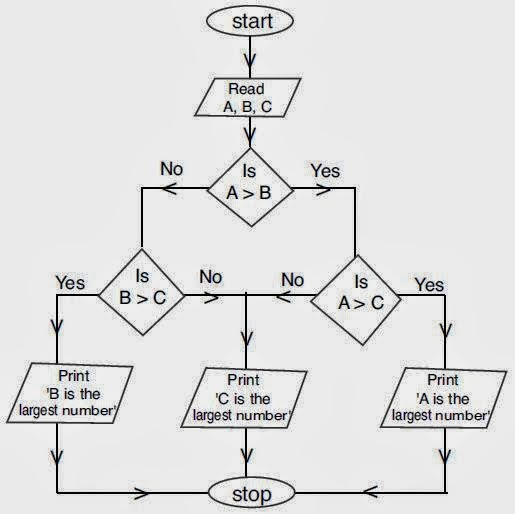 Sebutkan tujuan 
dari flowchart ?
Buatlah Trace Table
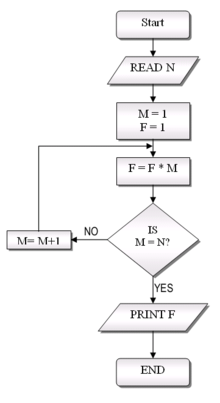 Soal 7
Sebutkan tujuan 
dari flowchart ?
Buatlah Trace Table
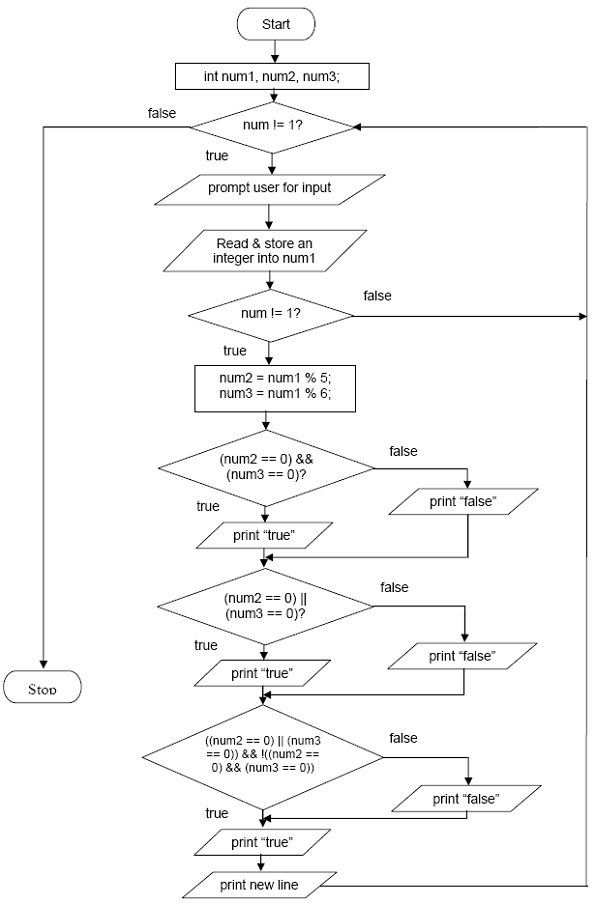 Soal 8
Sebutkan tujuan 
dari flowchart ?
Buatlah Trace Table
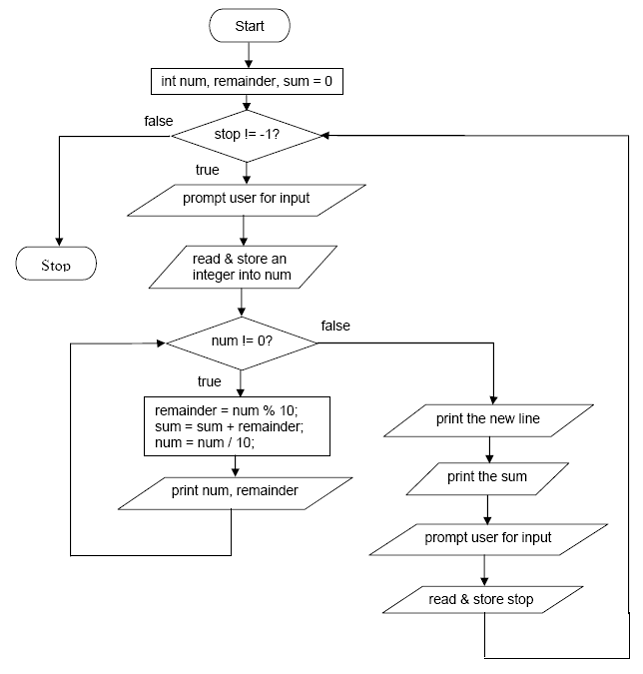 Soal 9
Sebutkan tujuan 
dari flowchart ?
Buatlah Trace Table
Array
Soal 1
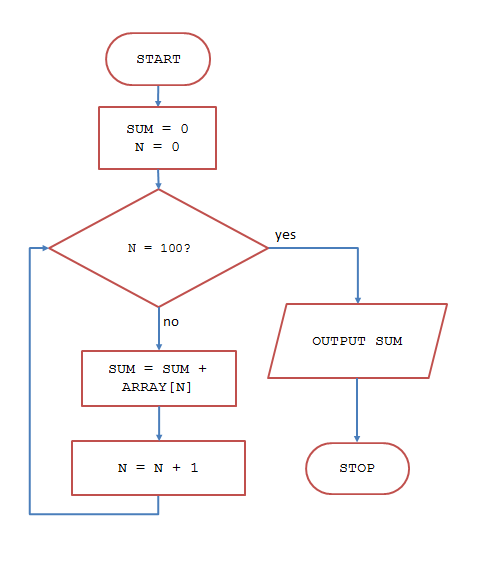 Sebutkan tujuan 
dari flowchart ?
Buatlah Trace Table
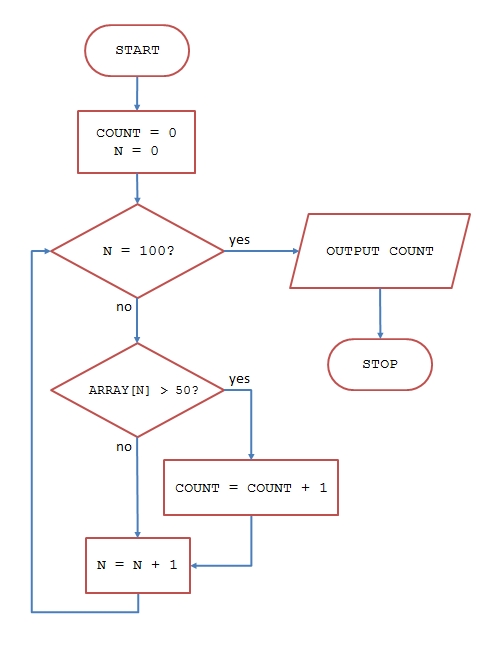 Soal 2
Sebutkan tujuan 
dari flowchart ?
Buatlah Trace Table
Soal 3
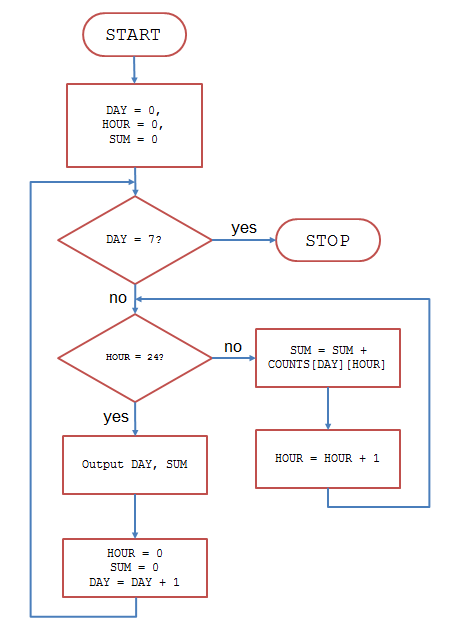 Sebutkan tujuan 
dari flowchart ?
Buatlah Trace Table
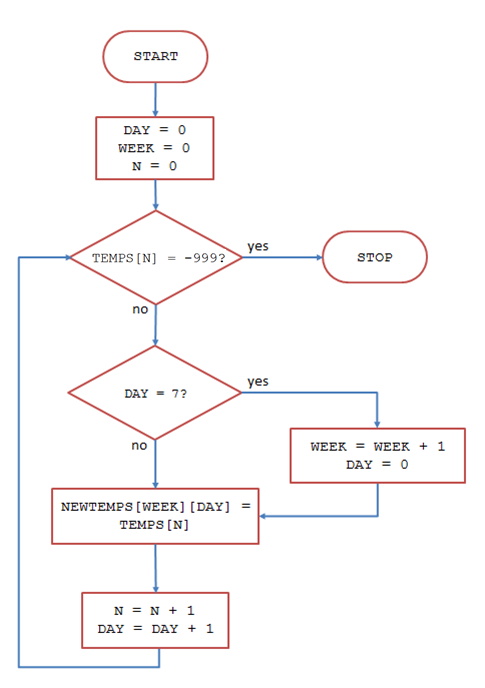 Soal 4
Sebutkan tujuan 
dari flowchart ?
Buatlah Trace Table
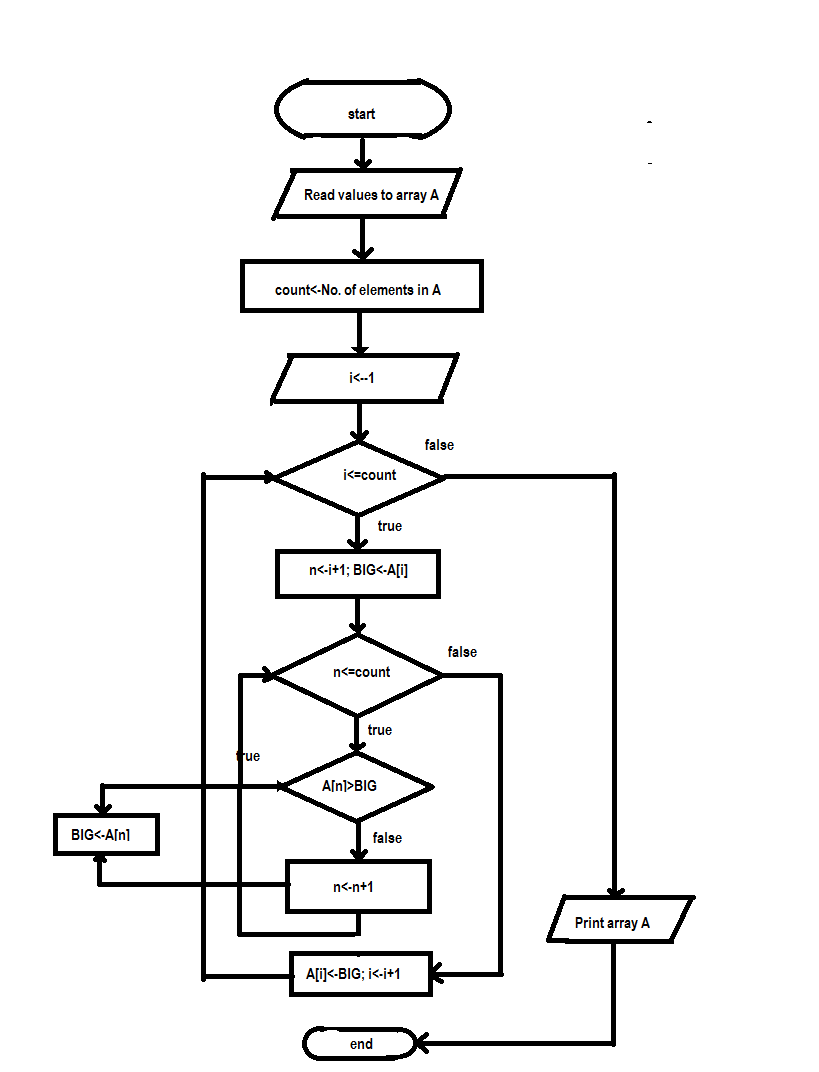 Soal 5
Sebutkan tujuan dari flowchart ?
Buatlah Trace Table
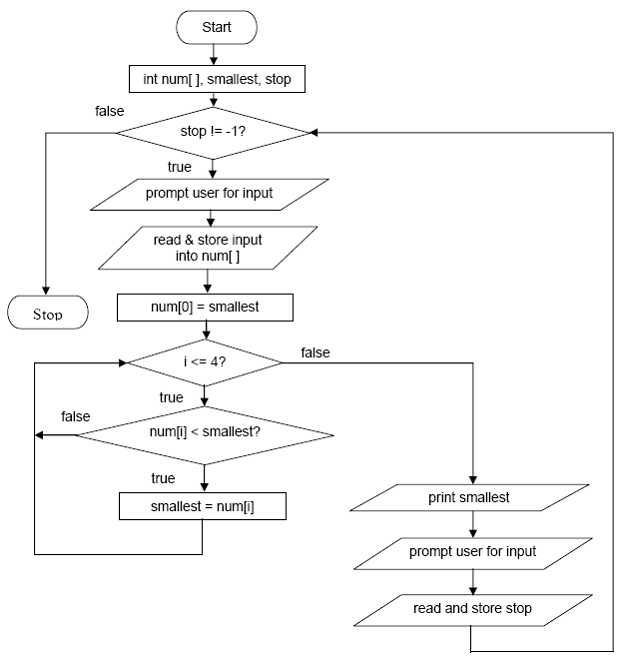 Soal 6
Sebutkan tujuan 
dari flowchart ?
Buatlah Trace Table
Soal 7
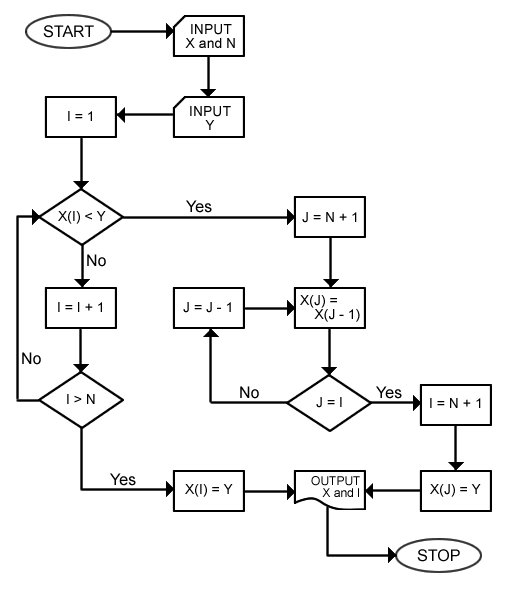 Sebutkan tujuan 
dari flowchart ?
Buatlah Trace Table
Soal 8
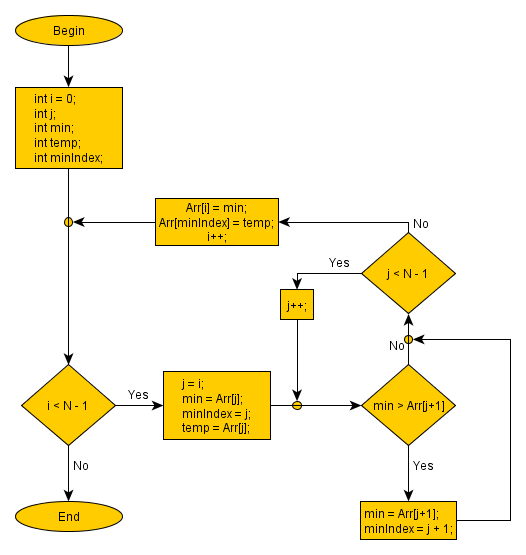 Sebutkan tujuan
dari flowchart ?
Buatlah Trace Table